35ste NIBI ConferentieMind the Gap
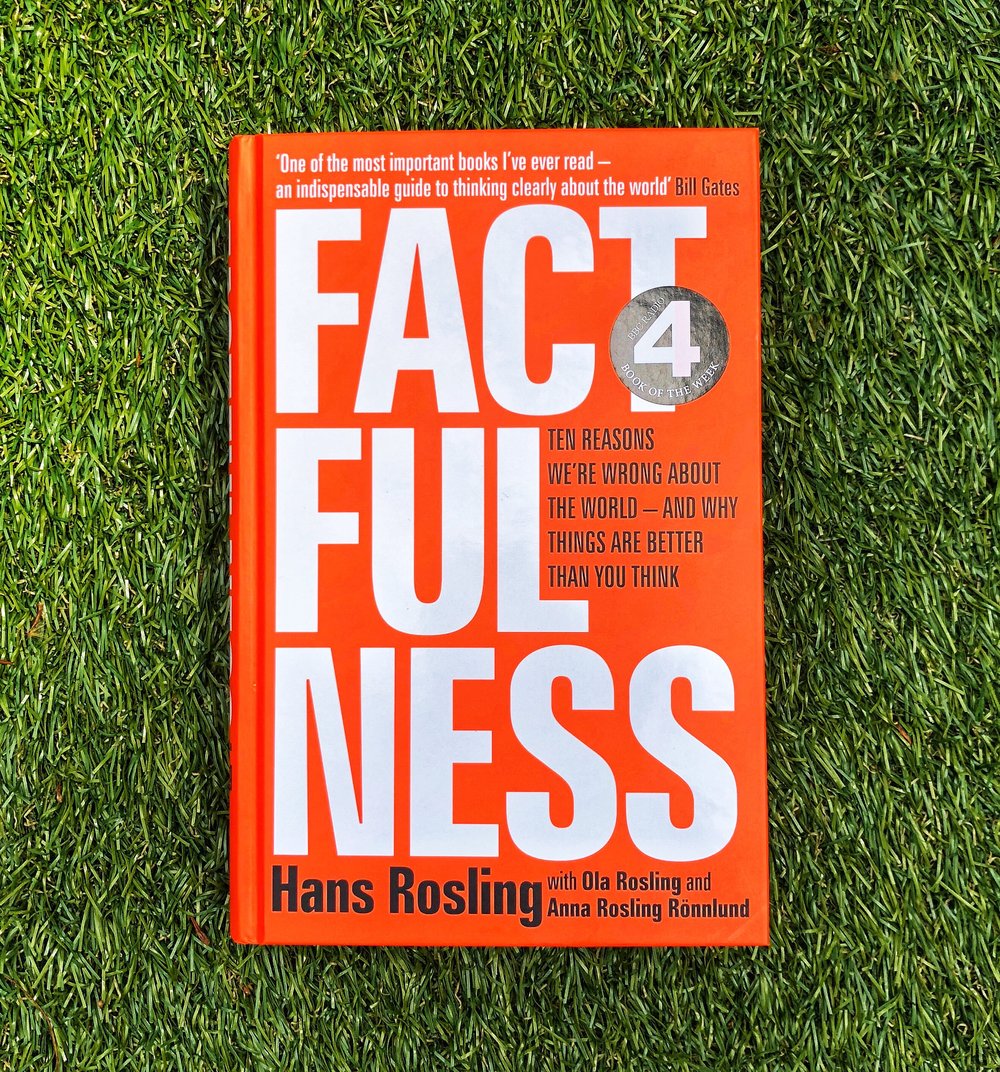 René Westra en Deniz Haydar

12/11/2021
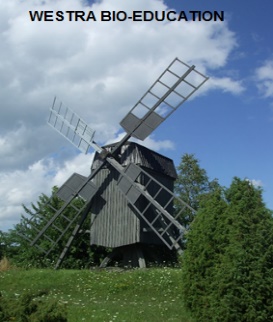 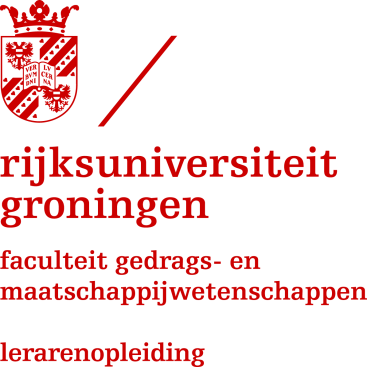 Introductie
Wie zijn wij?
Feiten en meningen
Meten = weten?
De rol van zintuigen  en vooral hersenen
Data zijn objectief?
Weergave bepaalt deels de interpretatie
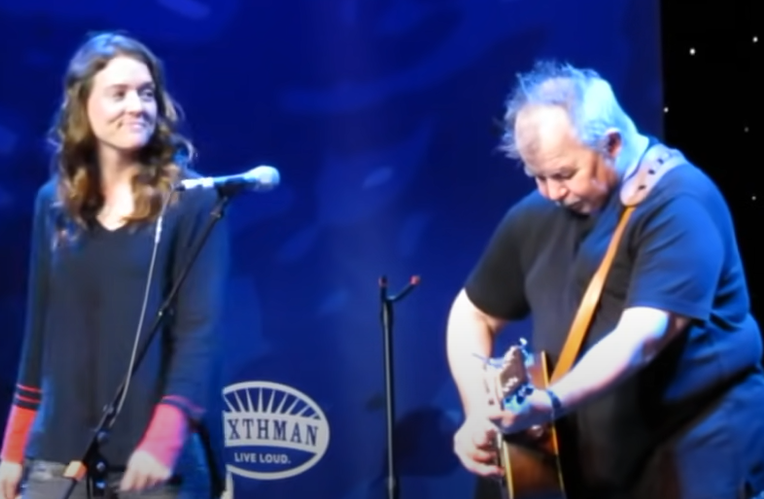 Data zijn objectief?
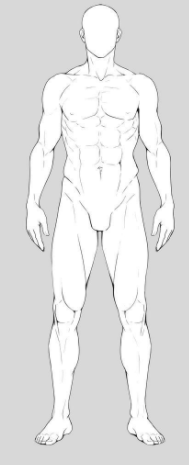 The reference man
Weergave en interpretatie
‘Verreweg de meeste doden in het verkeer vallen dus zonder dat er iemand te veel alcohol op heeft. Bij 77 procent van de slachtoffers heeft er helemaal niemand iets gedronken. Eigenlijk is het dus veel gevaarlijker om zoals jij cola te drinken en dan te gaan rijden. Ik las laatst nog dat alcohol je scherper maakt, dat zal het zijn.’ 
(uit een column van Ionica Smeets, de Volkskrant, 6/11/2021)
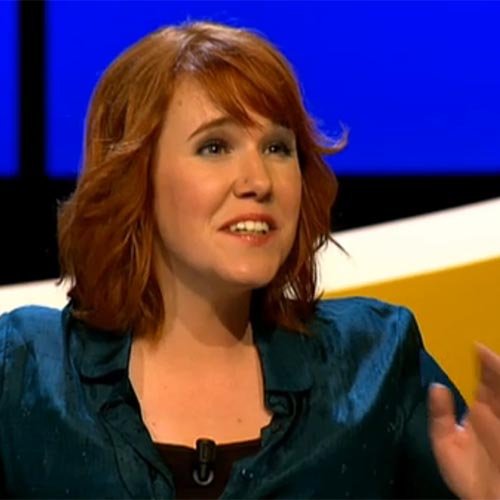 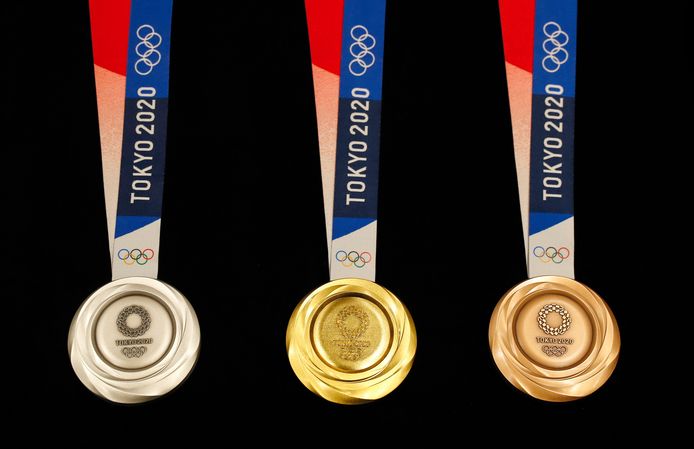 Weergave en interpretatie
Medailleklassement Olympische Zomerspelen
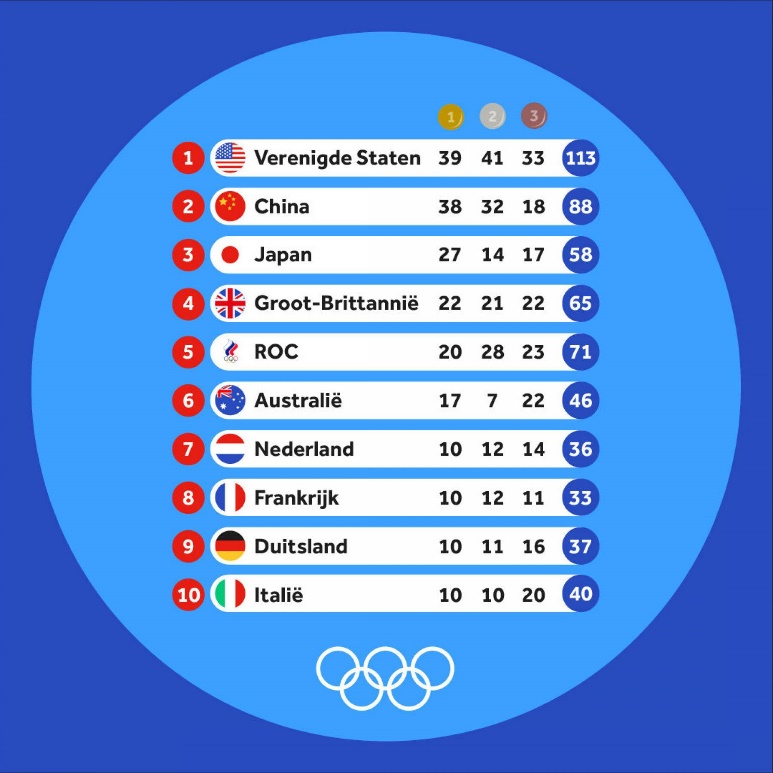 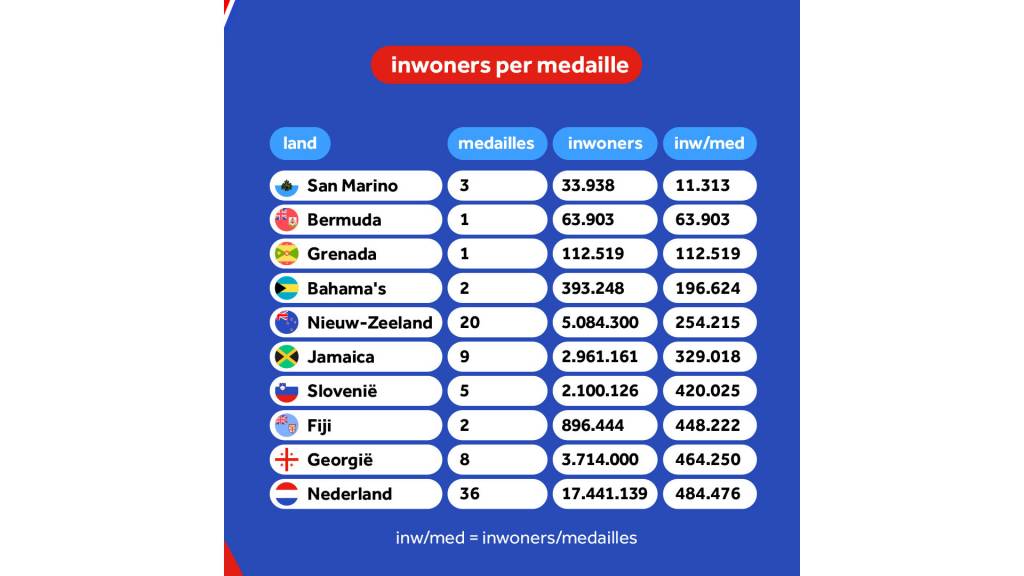 Hans Rosling1948-2017
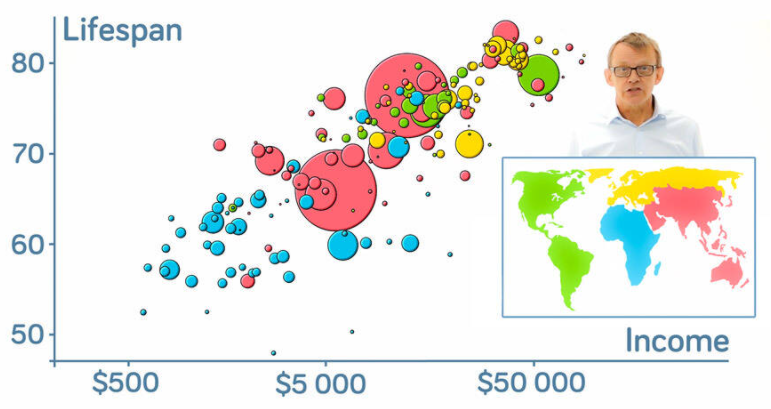 https://www.ted.com/talks/hans_rosling_the_best_stats_you_ve_ever_seen?utm_campaign=tedspread&utm_medium=referral&utm_source=tedcomshare
[Speaker Notes: Max vijf minuten, we kunnen het eerrste deel ook skippen]
Wij ↔︎ Zij
Website Gapminder.org

Boek Factfulness
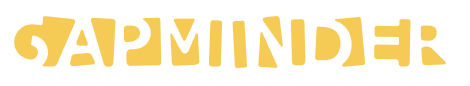 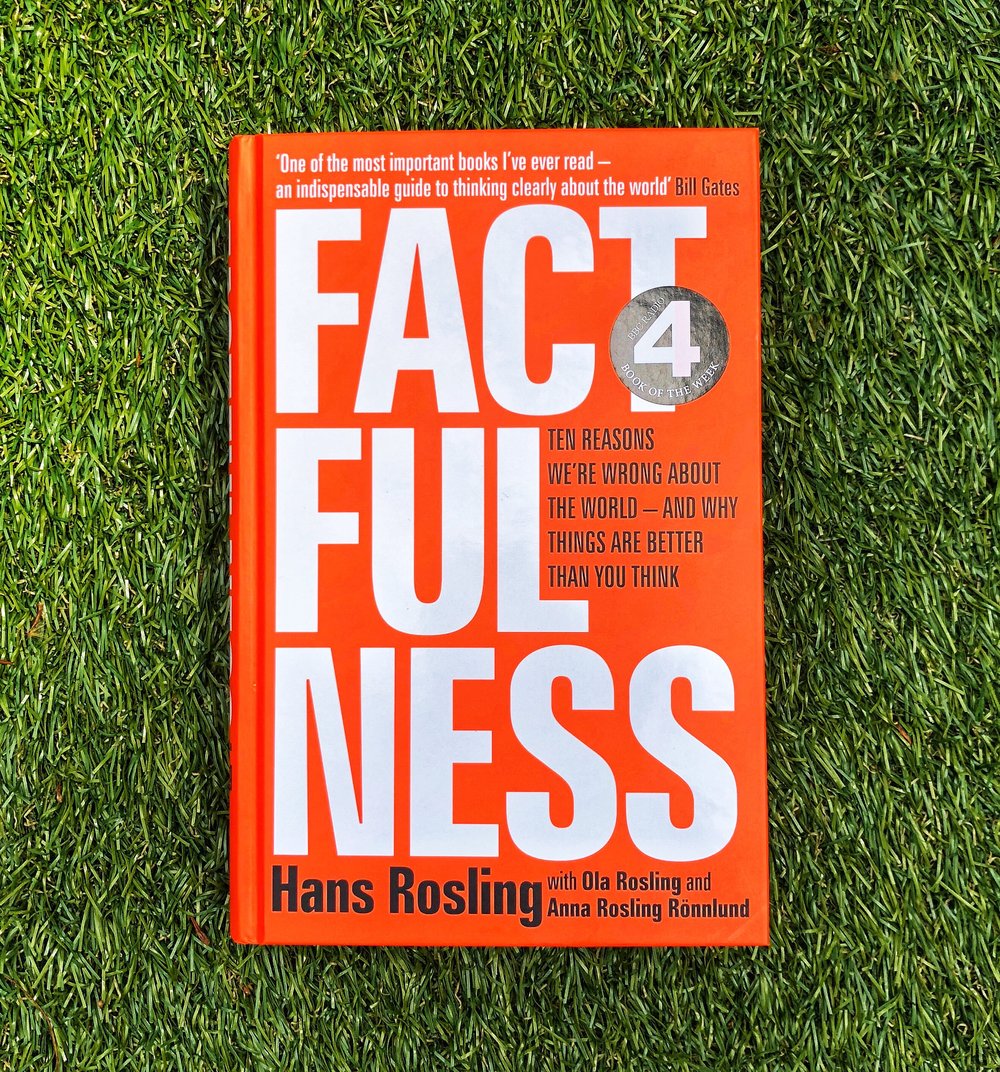 Factfulness
“The stress-reducing habit of only carrying opinions for which you have strong supporting facts.”
Dramatische instincten en vuistregels
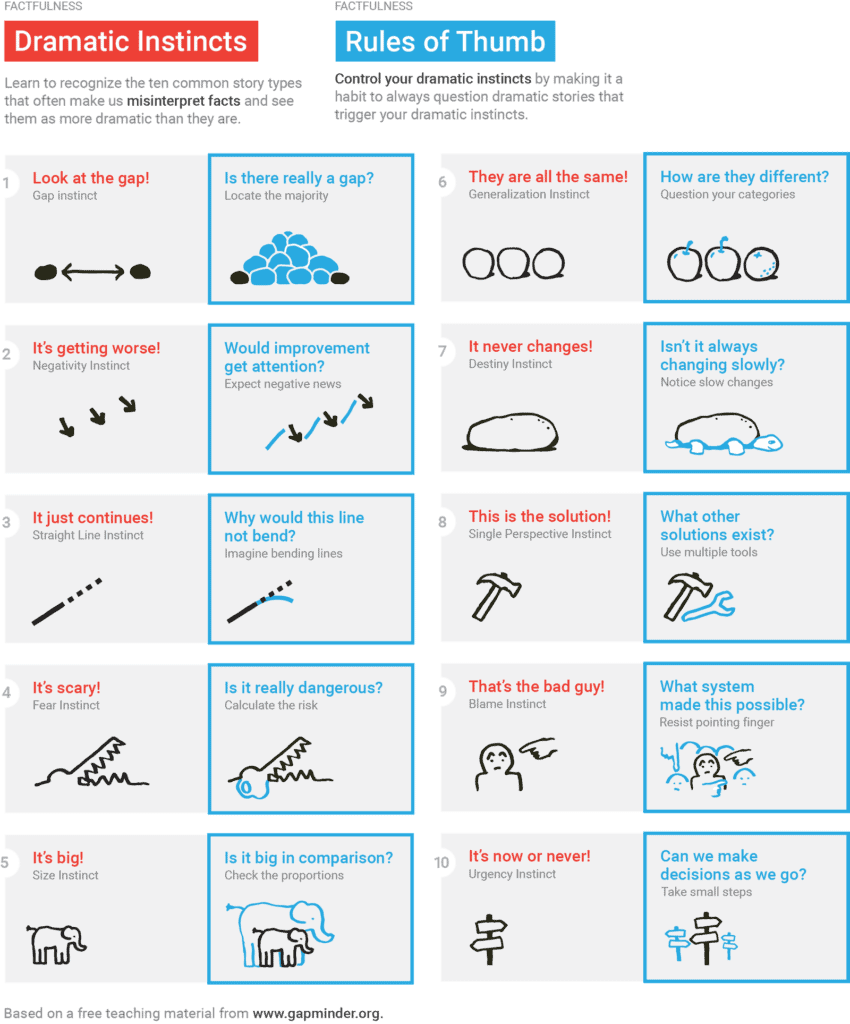 Aan de slag!
In tweetallen

Pakketje activiteiten: lees voorblad door, activiteiten doorwerken

Voor digitale versie om linkjes aan te kunnen klikken:

	https://tinyurl.com/ksaat6br
Afsluiting
Welke dramatische instincten heb je bij jezelf ontdekt?


Denk je dat je wat je vandaag hebt gedaan mee kunt nemen naar je lespraktijk? Zo ja, hoe? Zo nee, waarom niet?
Dank!
En voor de drie vuistregels die niet aan bod zijn geweest: lees het boek!